BUILDING ELECTRIFICATION
Energy Policy Roundtable in PJM

December 18, 2019
Edward Yim, Energy Administration
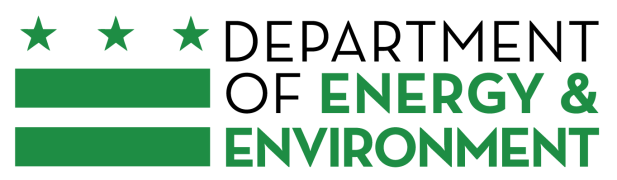 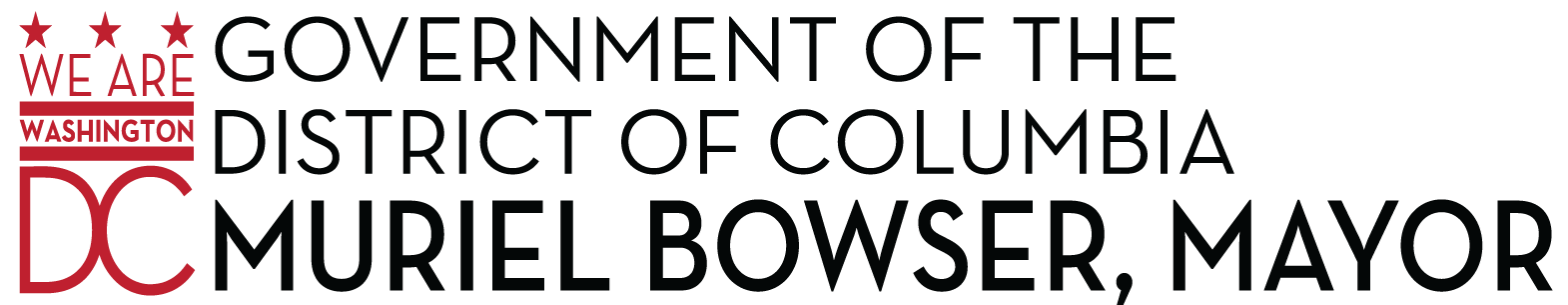 IMPORTANCE OF LOW DEMAND
Intermediate Energy Demand
Mitigation costs
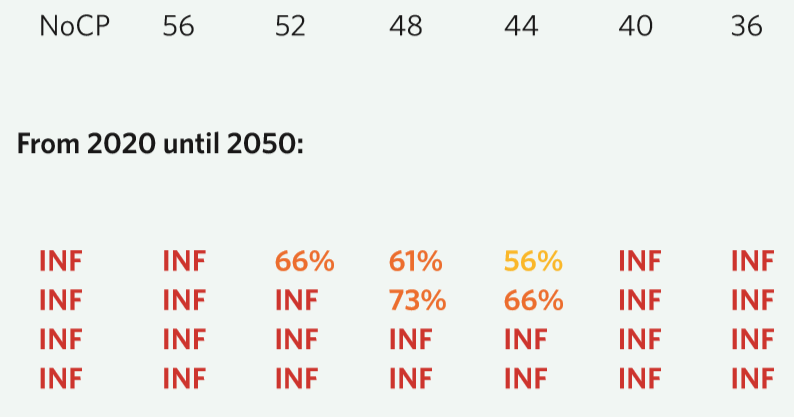 Full portfolio
No new nuclear
Limited land measures
No CCS
Low Energy Demand
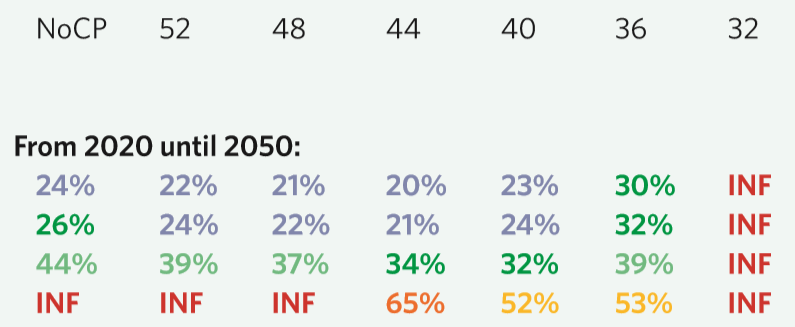 Full portfolio
No new nuclear
Limited land measures
No CCS
“2020 emissions levels required to limit warming to below 2 C”, Nature Climate Change, Dec. 16, 2012
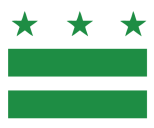 TAG THIS PRESENTATION: @DOEE_DC
CITY SHOULD DECARBONIZE QUICKLY
Urban Areas:
54% of total population

Urban Centers
80% of global GDP

More than 70% of energy use and GHG emissions
50% population growth
Additional supply requirement in BAU: 
7.1 million MWh/yr
≈ 800 MW nuclear plant
≈ 2,376 MW of wind farm
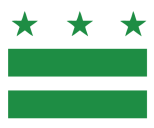 TAG THIS PRESENTATION: @DOEE_DC
LOW DEMAND BUILDINGS
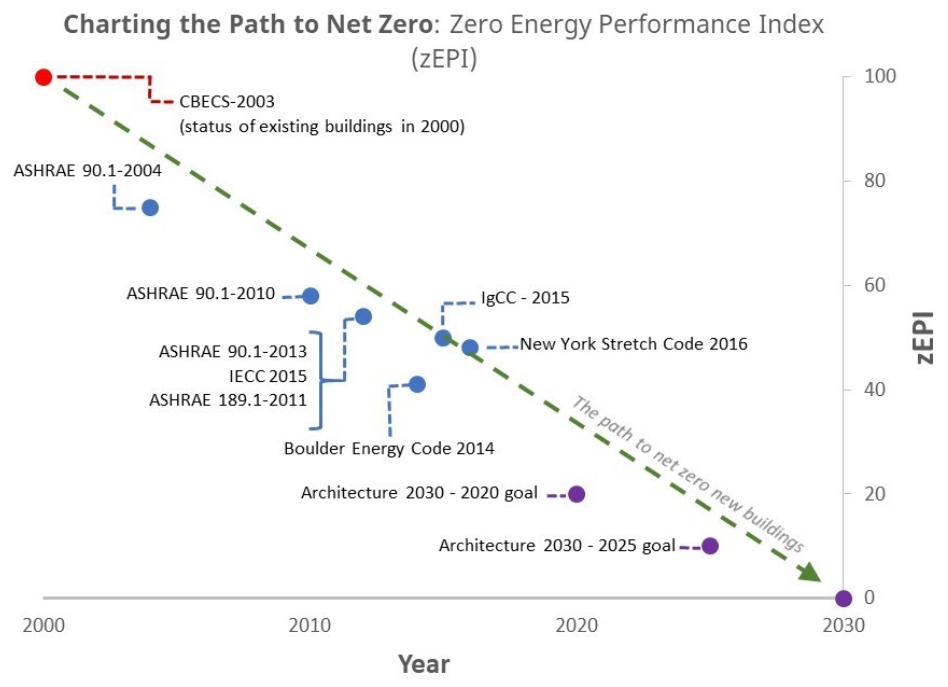 Building Code Path to Net Zero Energy
Performance of Large Multifamily Buildings
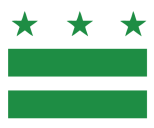 TAG THIS PRESENTATION: @DOEE_DC
LOW DEMAND BUILDINGS: BEPS
DOEE to establish a minimum threshold for energy performance (Building Energy Performance Standards) – will be “at least” the local median ENERGY STAR score by property type (or equivalent)

5-year compliance cycles
Compliance paths for underperforming buildings:
Performance: Reduce usage 20%
Prescriptive: Implement specified EE measures
Other as determined by DOEE
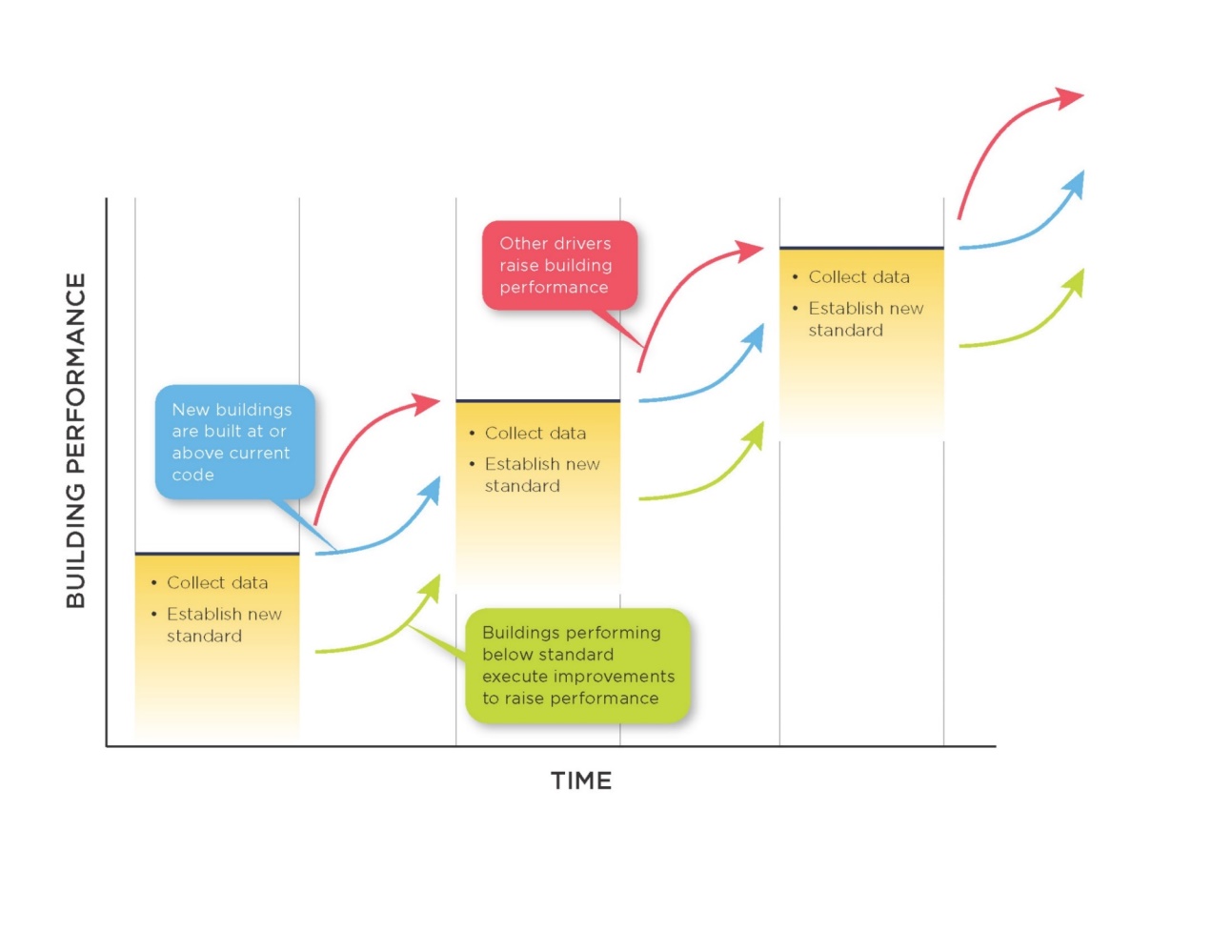 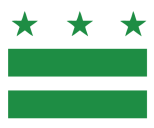 TAG THIS PRESENTATION: @DOEE_DC
ELECTRIFYING HEATING
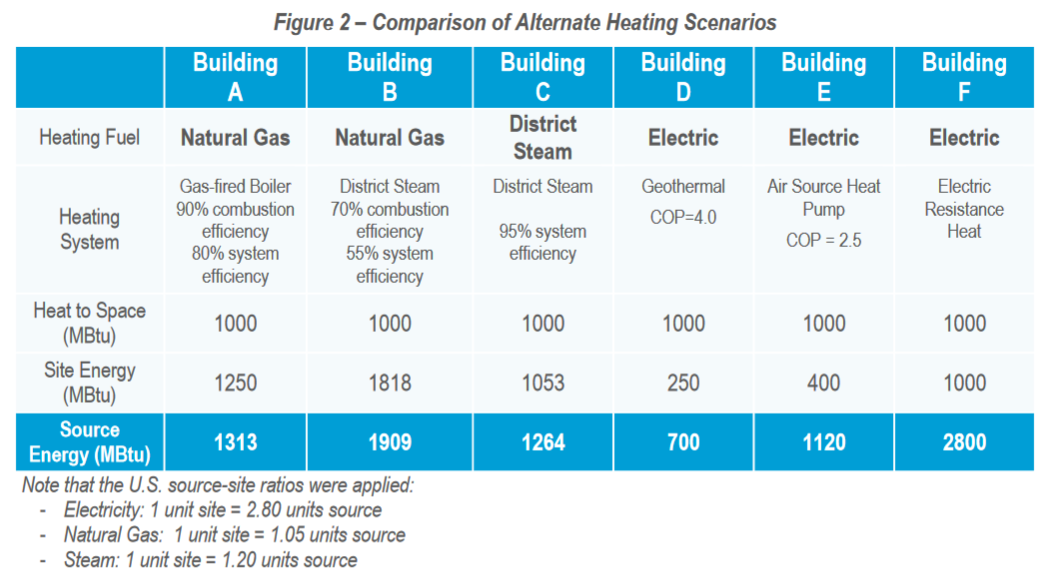 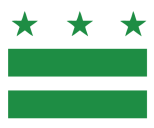 TAG THIS PRESENTATION: @DOEE_DC
STRATEGIC ELECTRIFICATION ROADMAP
What: A technical, scenario-driven roadmap to develop a citywide phasing strategy and neighborhood-specific strategies for electrifying buildings and transportation (funded by US DOE grant)
Why: Minimize impact to the grid and optimize for the use of distributed energy resources and non-wires alternatives
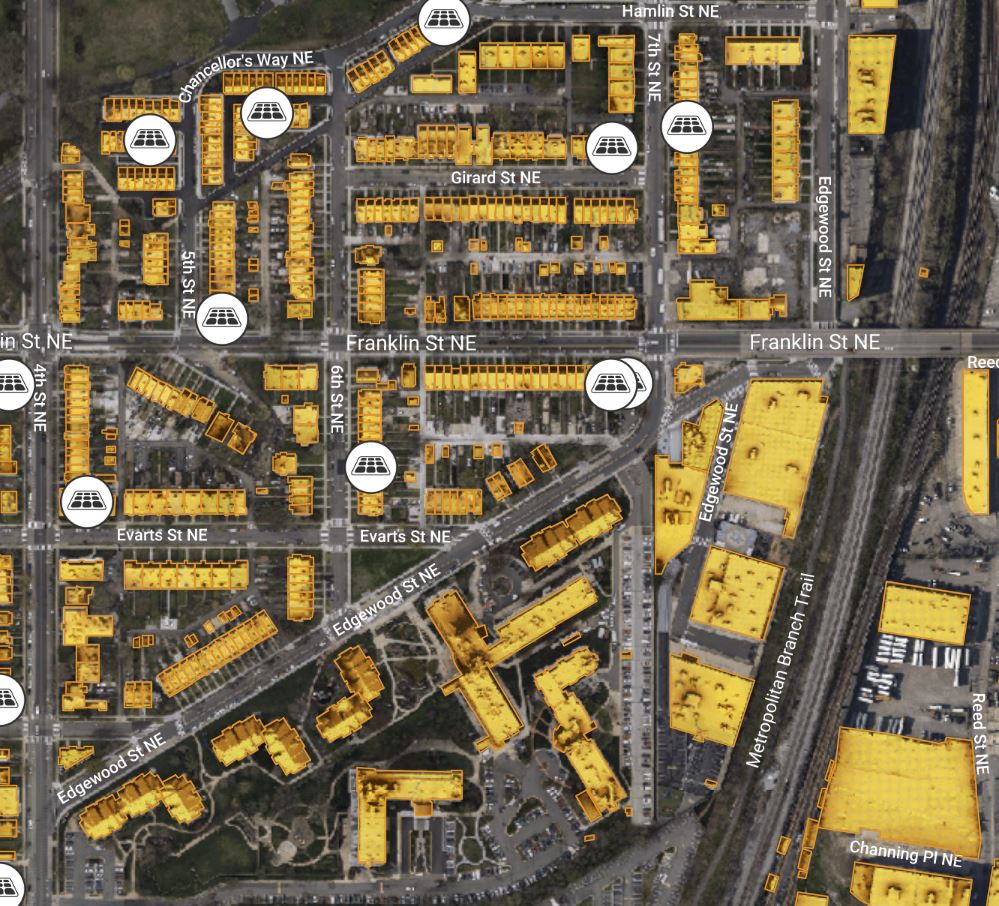 5 Task Details:
 (A team of 5 consultants and Pepco)
Buildings, esp. residential buildings
Transportation, esp. buses
Hourly modeling of the grid’s marginal GHG emissions
Locational and temporal assessment of the grid capacity to absorb new electric demand 
Develop potential NWA solutions
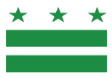 TAG THIS PRESENTATION: @DOEE_DC
THANK YOU

For questions, email
Edward.yim@dc.gov
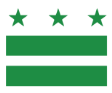